RUNNER A
RUNNER B
RUNNER C
RUNNER D
RUNNER E
RUNNER F
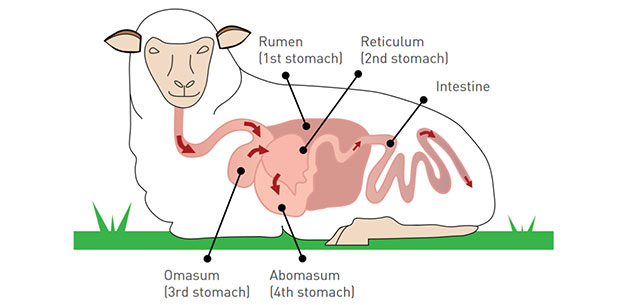 Cow
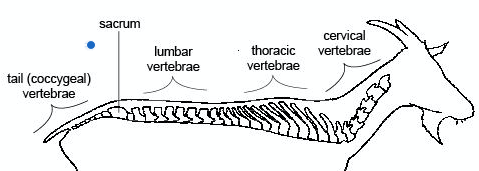 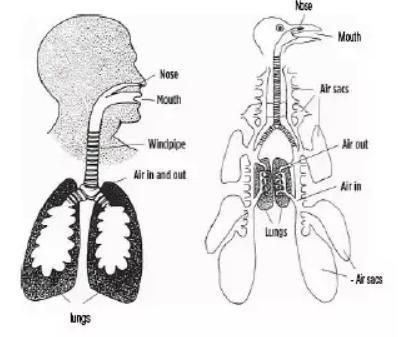 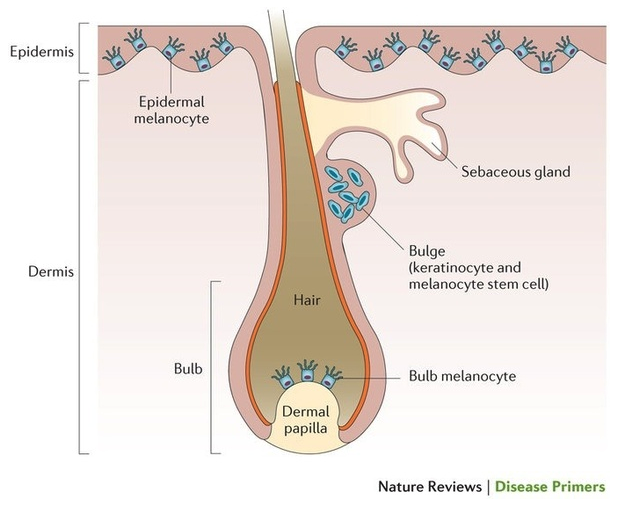 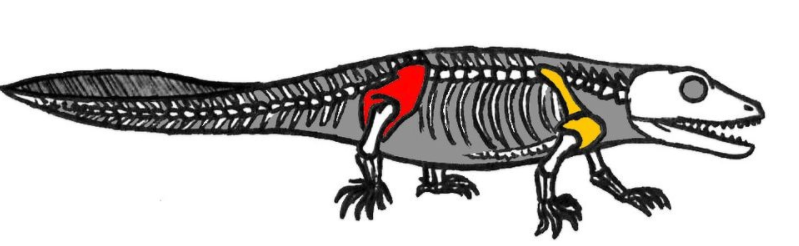 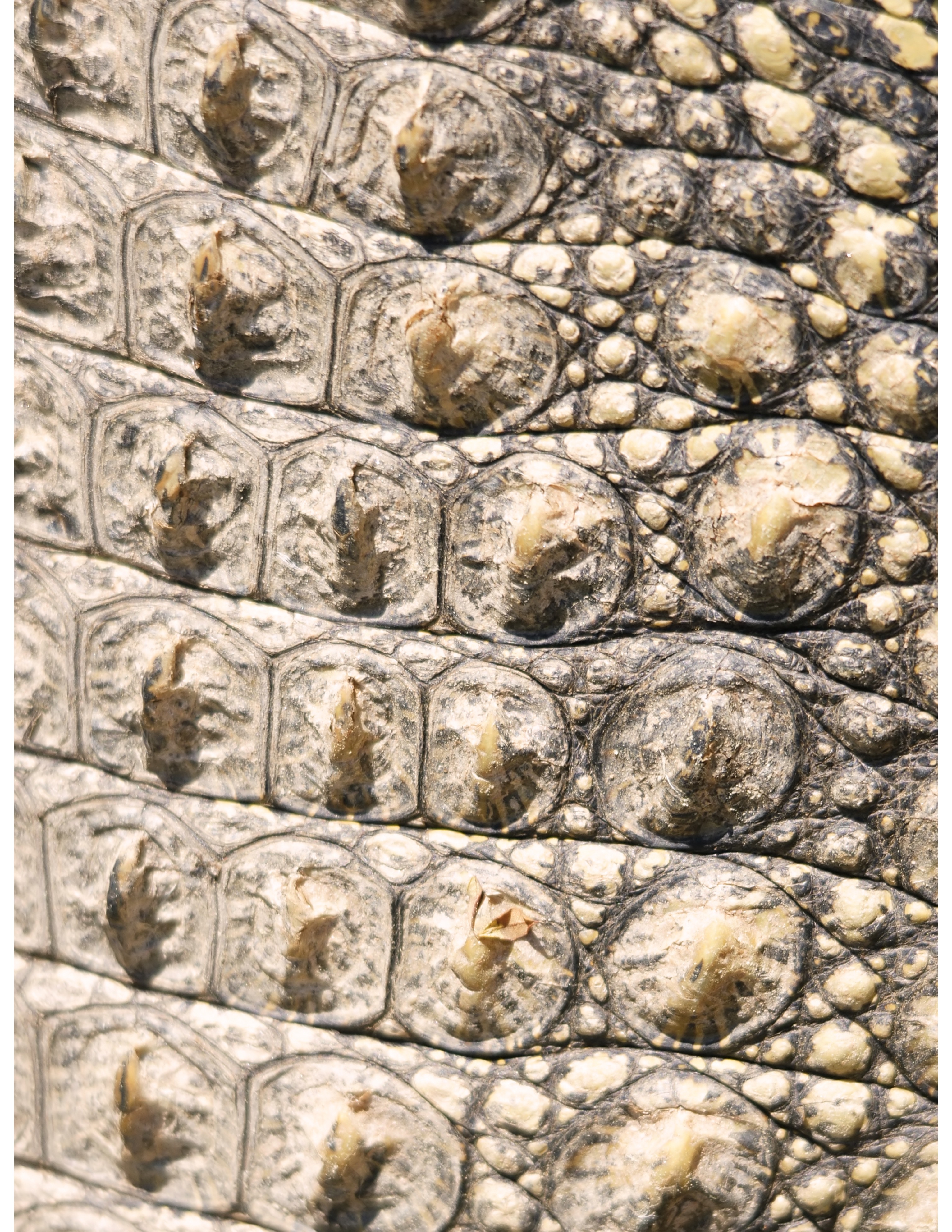 Crocodile
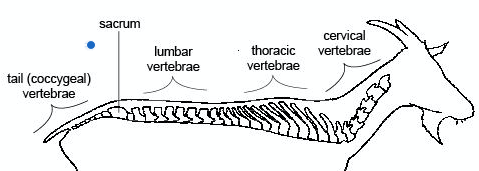 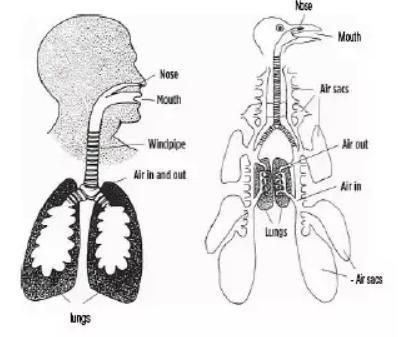 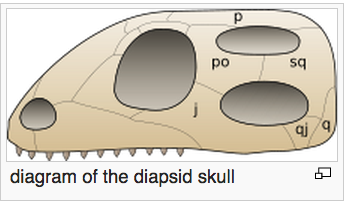 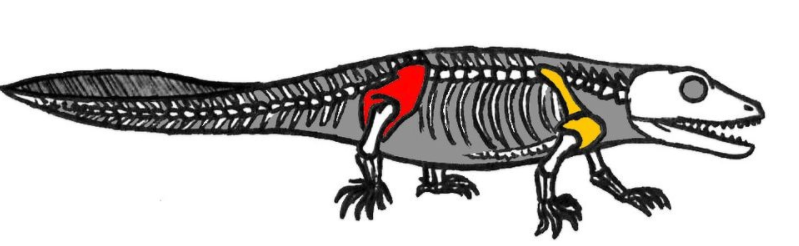 Iguana
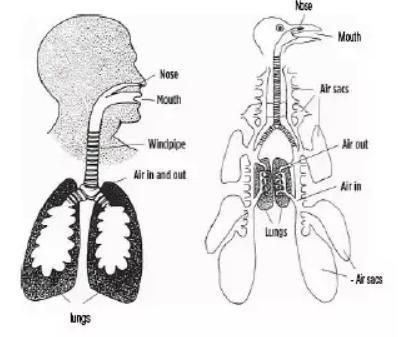 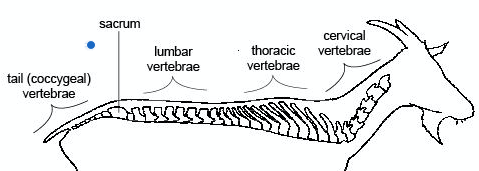 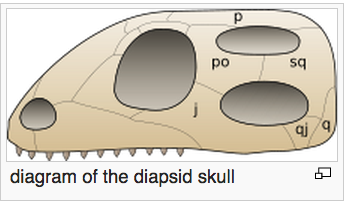 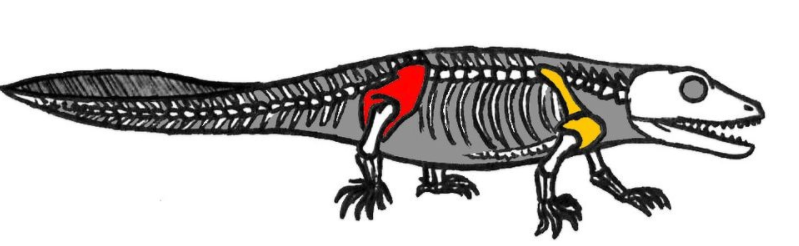 Human
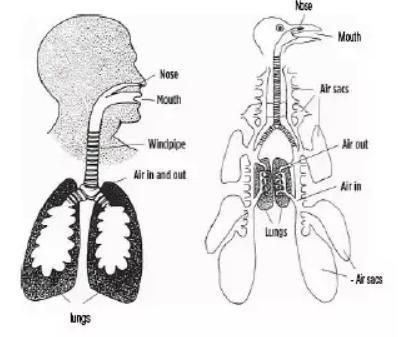 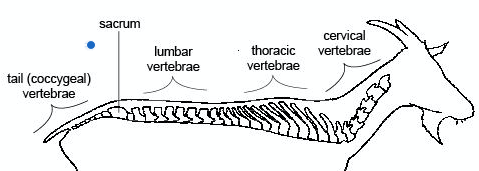 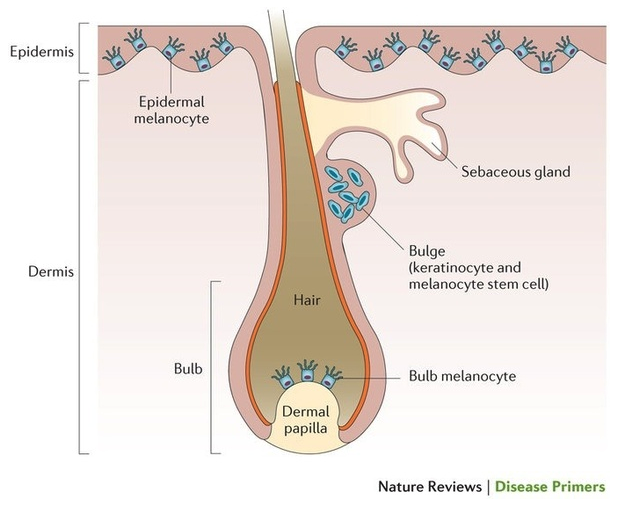 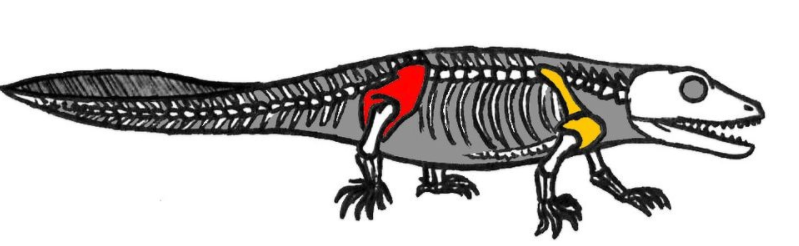 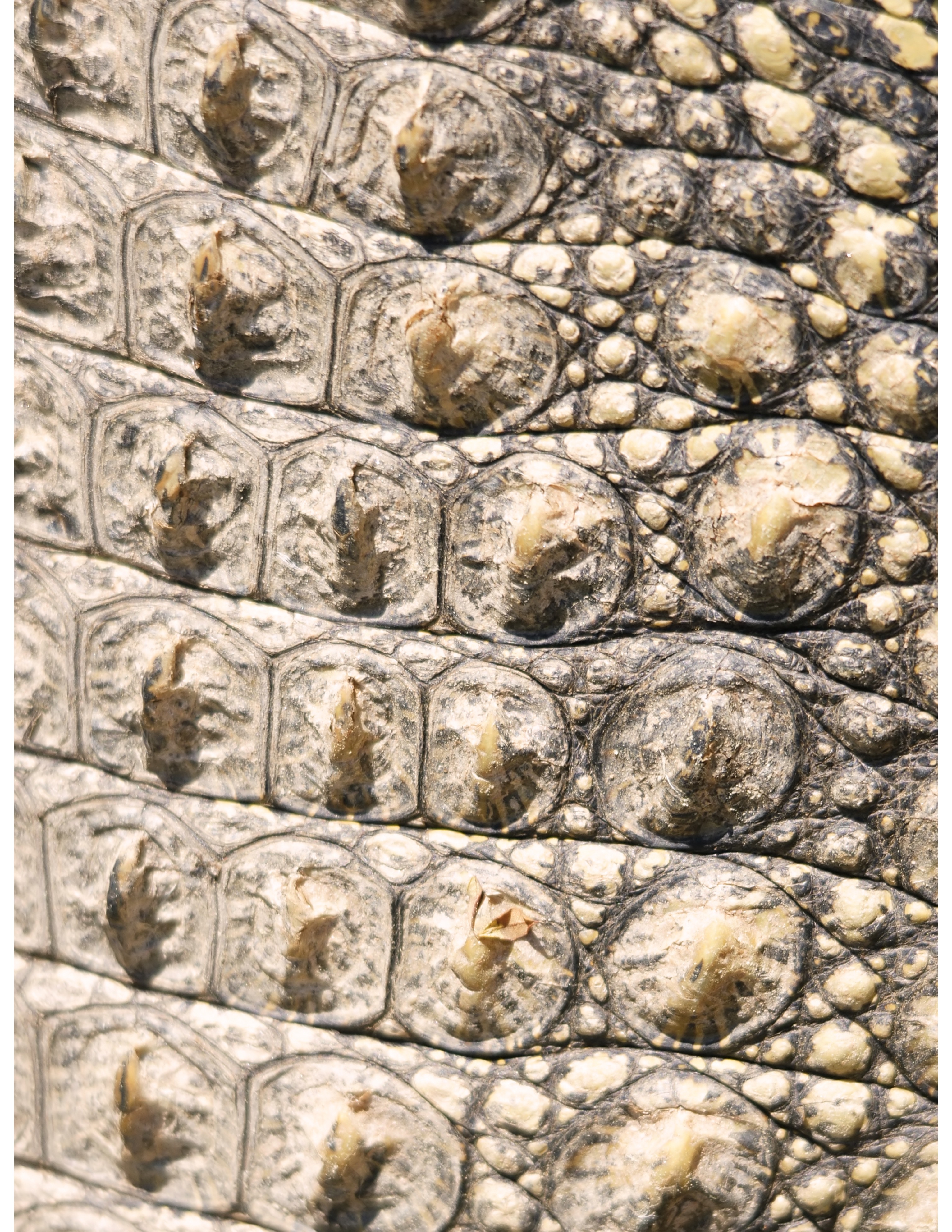 Pigeon
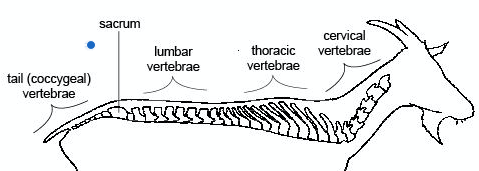 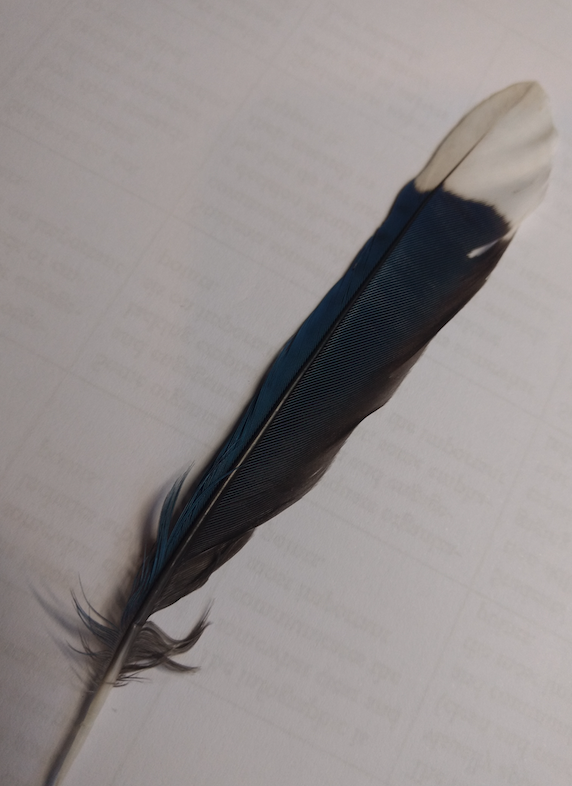 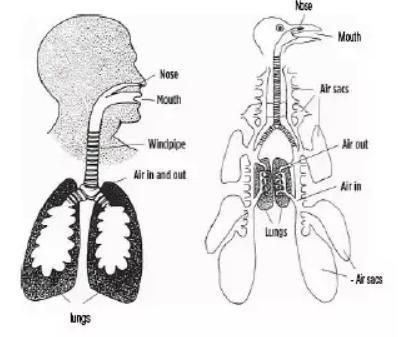 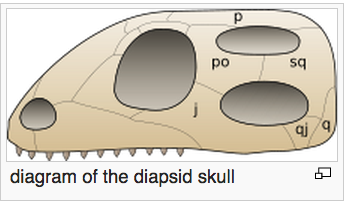 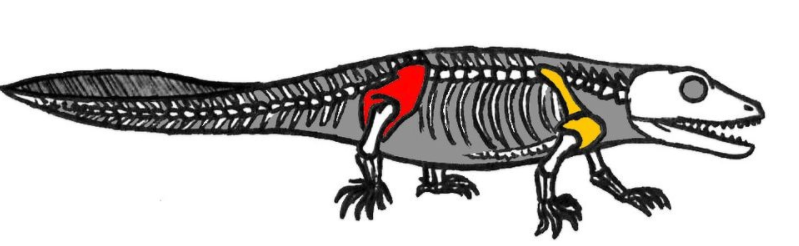 Shark
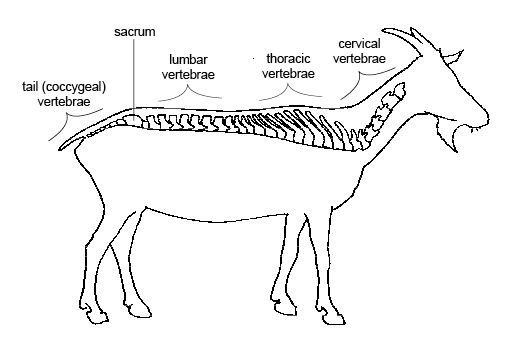